Психологиялық       ахуал
Біз біргеміз, біргеміз,
Сабаққа біз келеміз.
Тапсырмалар орындап,
Мақсатқа біз жетеміз.
«Суреттер сөйлейді»
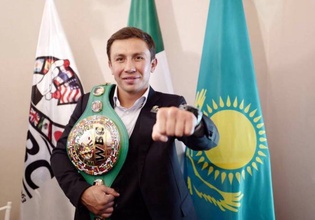 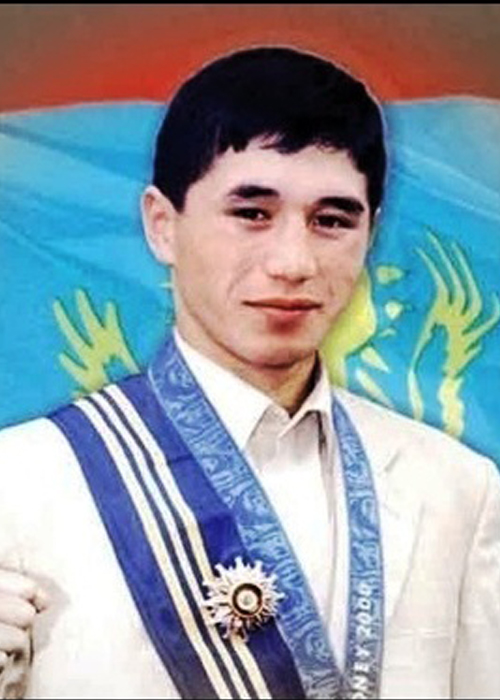 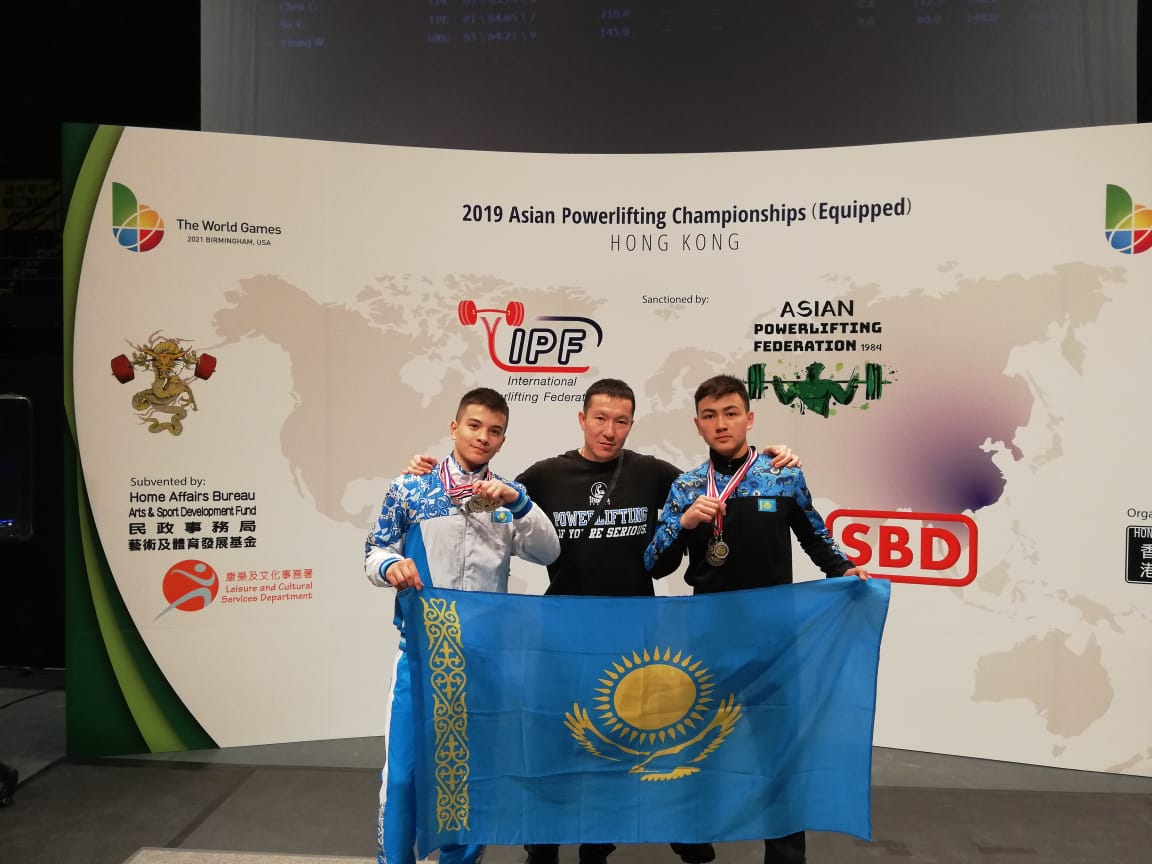 Сабақтың тақырыбы: «Бекзат»
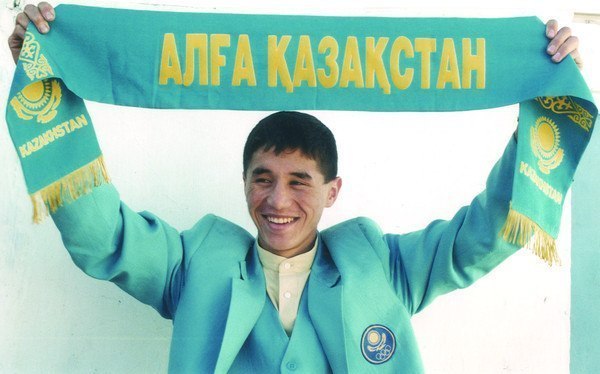 Сабақтың мақсаты:
Мәтін  мазмұны   бойынша сұрақтарға жауап беру;	
Берілген тапсырмадан  орфографиялық, пунктуациялық қателерді табу және түзету;
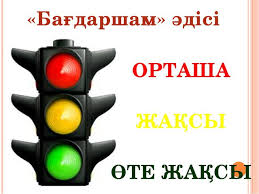 Жаңа сабақ
Тыңдалым.
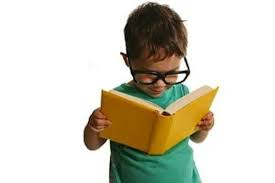 Жұппен жұмыс.
«Сұрақ-жауап» әдісі.
Бекзат Саттарханов кіммен бокстасты?
Бокс немен аяқталды?
Бекзат С. қай елдің боксшысы?
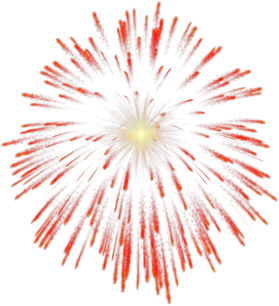 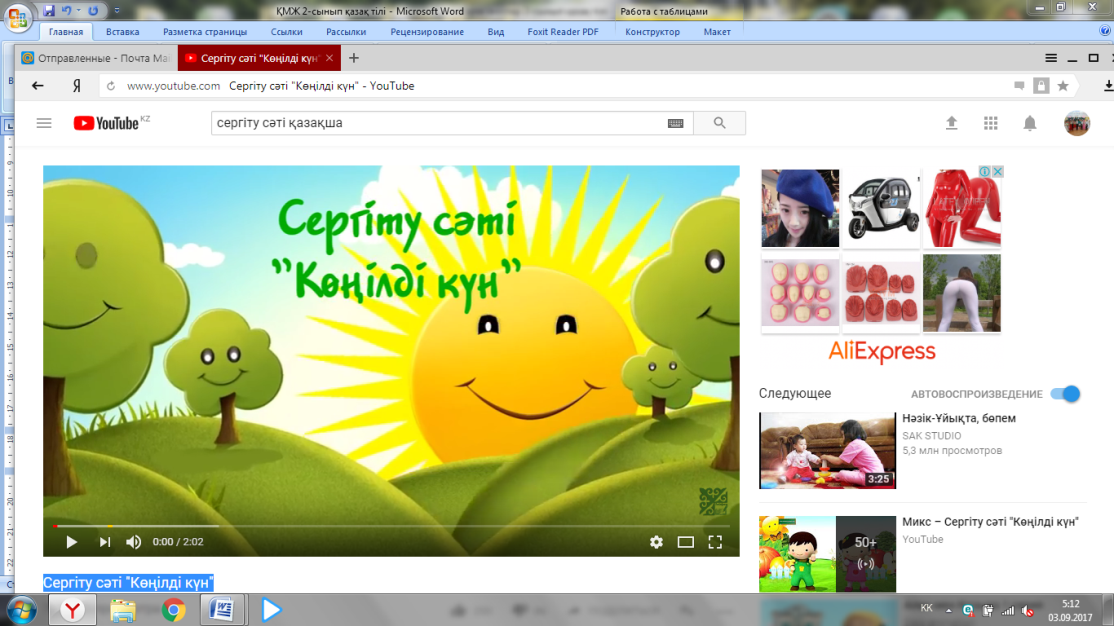 «Кім ақылды?»
Мәтіннен берілген сөйлемнің қатесін тауып, тыныс белгісін қою.
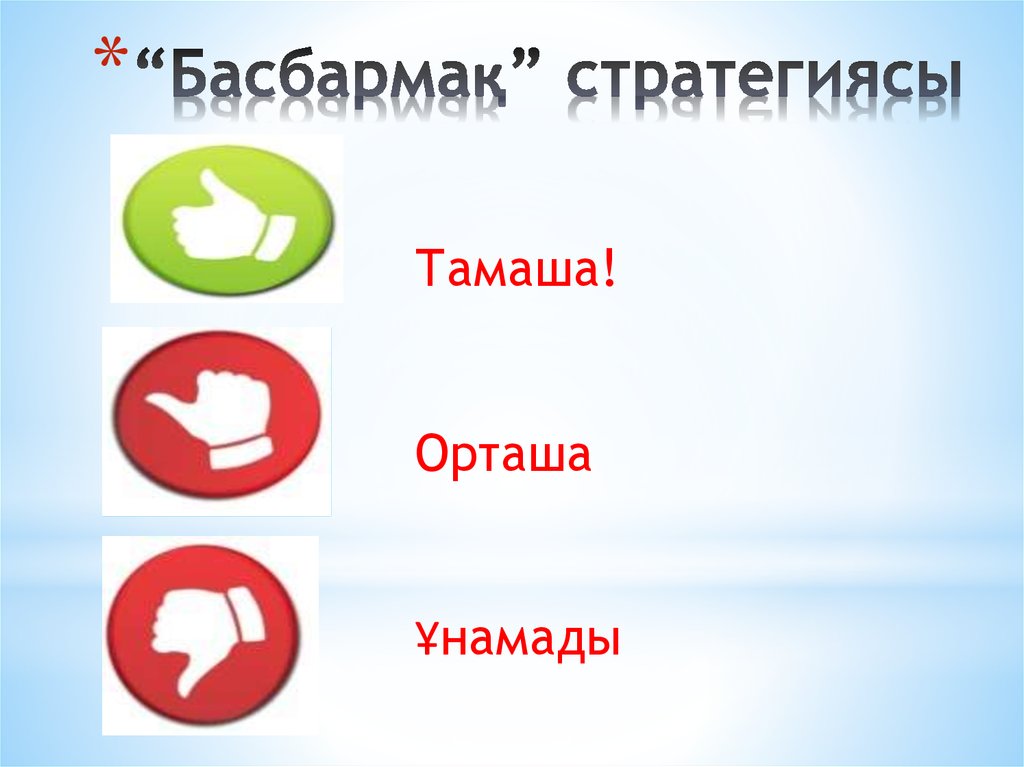 Сабақты бекіту: «Боксшы» деген сөздің құрамындағы әріптерден сөздер құрау
«Мәре баспалдағы»